Mathematics
To subtract a 1-digit number from a teens number using a known fact
Miss Charlton
[Speaker Notes: We are starting a new unit today, all about numbers to 20!]
Independent task
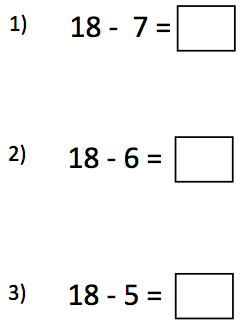 Which number bond would help you solve each equation?


8 - 6

8 - 7  

8 - 5
Answers
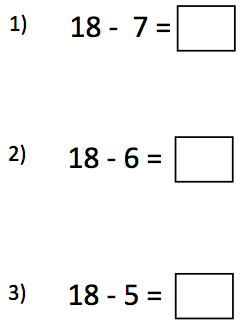 11
Which number bond would help you solve each equation?


8 - 6

8 - 7  

8 - 5
12
13